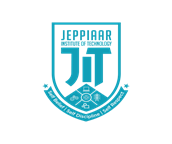 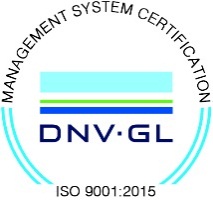 JEPPIAAR INSTITUTE OF TECHNOLOGY
“Self-Belief | Self Discipline | Self Respect”

Department of Computer Science and Engineering
Subject Name : MICROPROCESSOR AND MICROCONTROLLER Presentation  Title:  Applications of 8051 microprocessor in agriculture
Team Members:
	Students Name	 		  	Reg.No:
	1. Kalaiselvi                                            210617106044
	2. Mahalakshmi                                     210617106052
	3. Ajith                                                     210617106003
	4. Giri Prasath                                         210617106032
              5. Ramakrishnan                                     210617106068
              6. Pravin                                                    210617106060
Objective
To discuss about the applications of 8051 microprocessor in agriculture mainly in irrigation process
 To make simple and convenient methods in irrigation we need to go for 8051 microprocessor
3/26/2020
JEPPIAAR INSTITUTE OF TECHNOLOGY
2
INTRODUCTION
A model of controlling irrigation facilities to help millions of  people.  This model uses sensor technology with microcontroller to make a smart switching device .
The model shows the basic switching mechanism of Water motor using sensors from any part of field by sensing the motor using sensors from any part of field by sensing the moisture present in the soil
3/26/2020
JEPPIAAR INSTITUTE OF TECHNOLOGY
3
Block Diagram
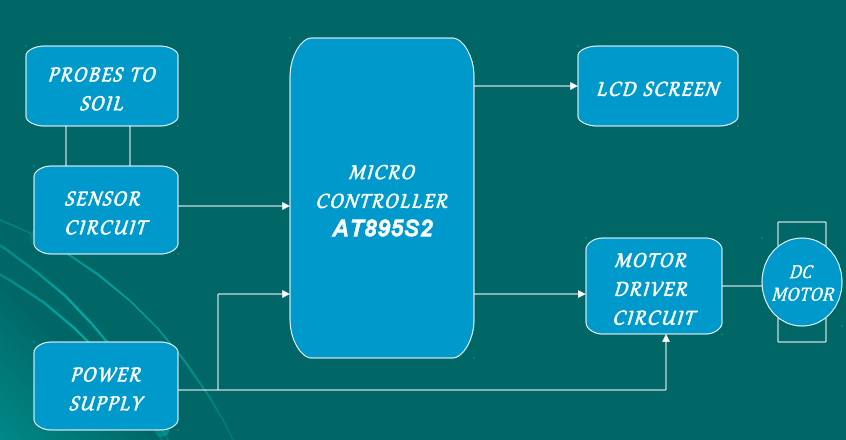 3/26/2020
JEPPIAAR INSTITUTE OF TECHNOLOGY
4
Technical Details
WORKING:
  It consists three circuits namely sensor circuit, microcontroller  and  motor sensor circuit, microcontroller  and  motor driver circuit
 Sensor circuit senses the condition of soil  and  compares the voltage with the reference voltage i.e.,5v this is done by the IC timer 555.
3/26/2020
JEPPIAAR INSTITUTE OF TECHNOLOGY
5
Technical Details
The condition of  motor and soil   are  displayed in the LCD screen .
3/26/2020
JEPPIAAR INSTITUTE OF TECHNOLOGY
6
Technical Details
APPLICATIONS :
Irrigation In Fields. 
Irrigation In Gardens, Parks. 
Very Efficient For Paddy, Rice Fields. 
Picsiculture
3/26/2020
JEPPIAAR INSTITUTE OF TECHNOLOGY
7
Technical Details
MERIT:
 Highly sensitive, Low cost and reliable circuit. 
 Works according to the soil condition. 
Complete elimination of manpower. 
Can handle heavy loads up to 7A. 
 System can be switched into manual mode whenever required.
3/26/2020
JEPPIAAR INSTITUTE OF TECHNOLOGY
8
Technical Details
DEMERIT :

 This is applicable for only large farms. 
 Have limited life after installation due to the detoriation plastic component in a hot, arid climate when exposed to ultraviolet light
3/26/2020
JEPPIAAR INSTITUTE OF TECHNOLOGY
9
Result & Discussion
In present days especially farmers are facing major problems in watering their agriculture fields, it’s because they have no proper idea about when the power is available so that they can pump water. Even after then they need to wait until the field is properly watered, which makes them to stop doing other activities. Here is an idea which helps not only farmers even for watering the gardens also, which senses the soil moisture and switches the pump automatically when the power is ON.
3/26/2020
JEPPIAAR INSTITUTE OF TECHNOLOGY
10
Future Scope
The working is basically dependent on the output of the humidity sensors. Whenever there is need of excess water in the desired field(RICE crops) then it will not be possible by using sensor technology. For this we will  using sensor technology.  By using this we will be able to irrigate the desired field & in desired amount.
3/26/2020
JEPPIAAR INSTITUTE OF TECHNOLOGY
11
Reference
Book Authors
Kenneth J. Ayala
Dhananjay V. Gadre
Anurag Chugh

https//www.aplications of 8051 microcontroller.com
3/26/2020
JEPPIAAR INSTITUTE OF TECHNOLOGY
12